Blaise Pascal est un  génie français.
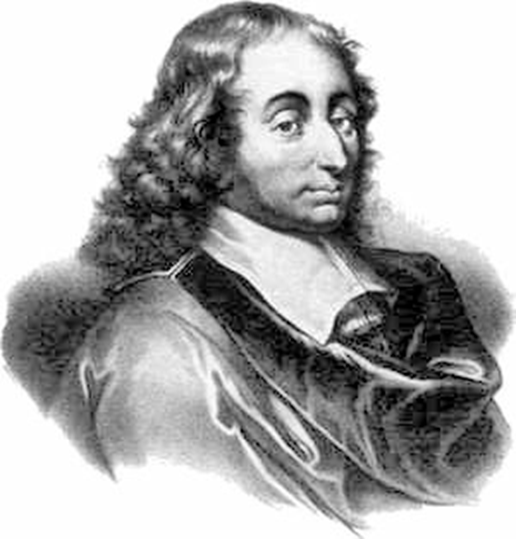 Le diapоrama est fait par Lébédev Eugène, élève de 9 –ième de l′ école №25
2013
Sommaire
1. Introduction
1.1 Le but et les tâches du travail.
2. Blaise Pascal  est savant.
   2.1 Contributions aux mathématiques
 2.2 Inventions
 2.3 Expériances
3. Blaise Pascal  est philosophe, écrivain
     3.1 Ses  principales  œuvres
3.2  Ses citations
4. Conclusion
5. Bibliographie
6.Annexes.
1.Introduction
1.1 Le but   et   les tâches du travail.
Le but de notre travail est découvrir les travaux de Blaise Pascal et   son contribution  au developpement de la science du monde  comme savant, philosophe, écrivain.
Les tâches du travail sont   faire le dossier de Blaise Pascal, apprécier le genie de Pascal  , relier ses travaux  à des applications actuelles.
Blaise Pascal est le savant.
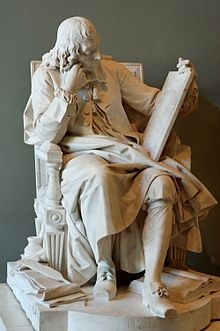 A douze ans , il redécouvre à sa façon les mathématiques; à seize, il invente la géométrie projective, aujourd'hui encore nécessaire à la mécanique et aux sciences de l'ingénieur; à dix-neuf, il met au point la première machine à calculer, dont s'inspirent encore tous nos ordinateurs.
А vingt - trois ans, il invente la physique expérimentale, calcule la pesanteur de l'air, conçoit la presse hydraulique et fait s'écrouler une théorie multimillénaire, selon laquelle la nature aurait "horreur du vide".
 A vingt-huit ans , il invente le calcul des probabilités, pilier de toutes les sciences sociales et physiques d'aujourd'hui. A trente, il contribue à fixer la langue française et crée le journalisme polémique. 
A trente-cinq il résout l'un des plus difficiles problèmes mathématiques jamais posés, tout en inventant le calcul intégral.
2.1 Contributions aux mathématiques
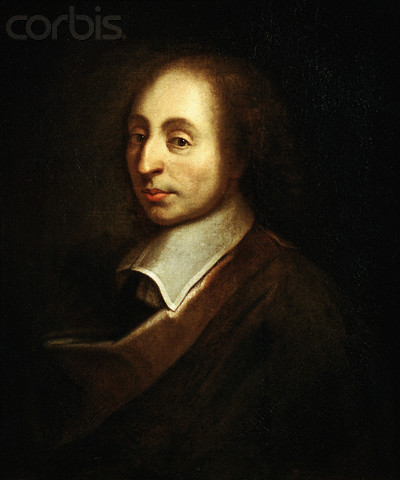 Le  théorème de Pascal 
La géométrie projective
« Triangle de Pascal»
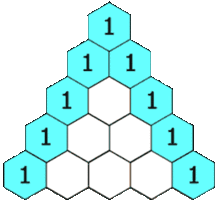 Inventions
La «Pascaline» une machine à calculer mécanique.

C ʼest une de ses plus grandes contributions à la science.
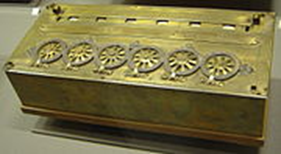 Expériances
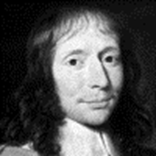 La fameuse expérience des liqueurs.
Il a prouvé qu’il existe  une « pression atmosphérique».
Blaise Pascal  est philosophe, écrivain
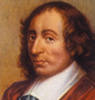 En littérature, Pascal est un des auteurs les plus importants de la période classique française.
Ses principales œuvres
«Les Provinciales» 
 
«Pensées»
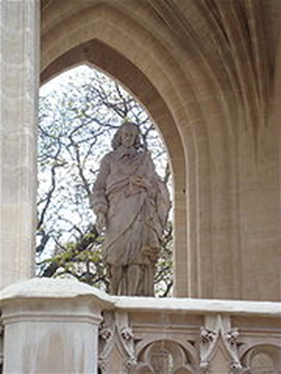 Ses citations
«Pensée fait la grandeur de l'homme»; 
«Tout notre raisonnement se réduit à céder au sentiment»;  
«L'homme est si grand, que sa grandeur paraît même en ce qu'il se connaît miserable»;
«Travaillons donc à bien penser : voilà le principe de la morale»;  
«Le plaisir des grands est de pouvoir faire des heureux».
Conclusion
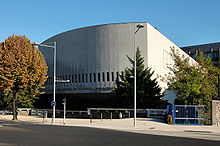 L’Université de Clermont-Ferrand
La rue Pascal dans le 13-e arrondissement de Paris. 
Un Prix Blaise Pascal
 Un cratère  lunaire  de Pascal
 Pascal est un langage de programmation 


Blaise Pascal est  une des figures les plus  importantes de son siècle.
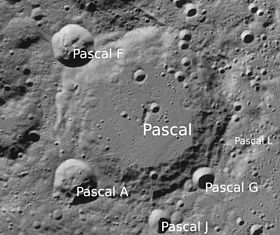 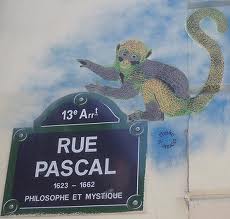 Sitographie.
1.http://people.wku.edu/nathan.love/426-20th/pascal.htm
2.http://last48hours.com/actu/qui-est-blaise-pascal
3.http://www.clermont-ferrand.fr/IMG/pdf/parcours_maths_cetl.pdf
4.http://1100f.free.fr/tout_sur_pascal.htm
5. http://fr.wikipedia.org/wiki/Blaise_Pascal